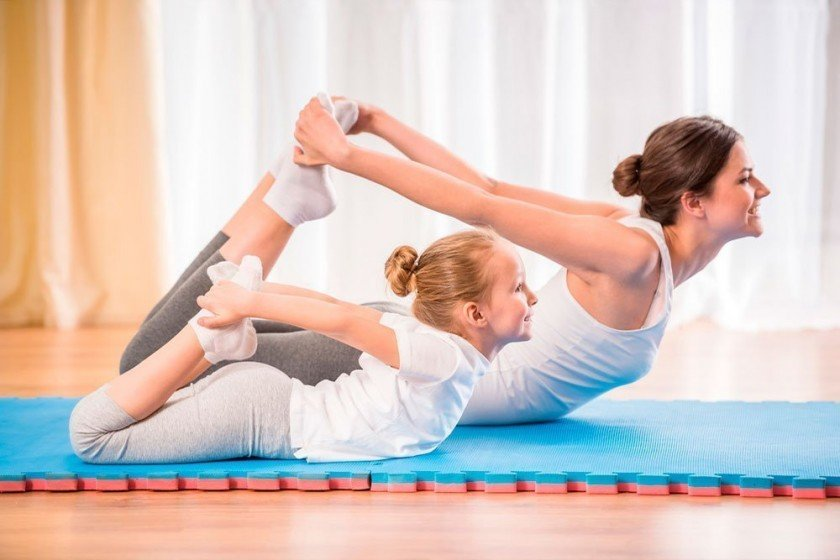 ПРОФИЛАКТИКА  НАРУШЕНИЙ ОСАНКИ И СТОПЫ У ДОШКОЛЬНИКОВВыполнил: инструктор по физической культуреПрокопьева Надежда Александровна
Профилактика нарушений осанки
Правильная осанка – 
привычная поза непринуждённо стоящего человека, с небольшими естественными изгибами позвоночника: в шейном и поясничном отделах – вперёд, в грудном и крестцовом – назад. 
При правильной осанке физиологические изгибы позвоночника хорошо выражены, имеют равномерный, волнообразный вид, лопатки расположены равномерно и симметрично, плечи развёрнуты, ноги прямые.
Для дошкольника характерные черты правильной осанки имеют свои особенности: голова немного наклонена вперед, плечевой пояс незначительно смещен кпереди, не выступая за уровень грудной клетки (в профиль); линия грудной клетки плавно переходит в линию живота, который выступает на 1-2 см.; изгибы позвоночника выражены умеренно; угол наклона таза невелик.
Нарушения осанки 
Отклонения от нормальной осанки принято называть нарушениями, или дефектами, осанки. Они связаны с функциональными изменениями опорно-двигательного аппарата, при которых образуются порочные условно рефлекторные связи, закрепляющие неправильное положение тела, при этом навык правильной осанки утрачивается.
Причины нарушения осанки:
неблагоприятные условия окружающей среды;
заболевания и травмы опорно-двигательного аппарата (рахит, туберкулезная инфекция, переломы и травмы позвоночника);
инфекционные и частые простудные заболевания;
дефекты физического воспитания;
плоскостопие;
длительное пребывание в ряде бытовых и рабочих поз;
привычка стоять с опорой на одну и ту же ногу (таз принимает косое положение, и позвоночник изгибается в одну сторону);
неправильная походка (с опущенной головой, свисающими плечами, согнутыми спиной и ногами);
неполноценное питание и т. д.
Виды нарушения осанки:
сутуловатая осанка — характеризуется уплощенной грудной клеткой, существенным увеличением шейного изгиба позвоночника, опущенной головой, плечами;
лордотическая осанка — при данном виде нарушения осанки шейный изгиб нормален, а поясничный превышает физиологические параметры. При этом верхняя часть туловища несколько откинута назад;
кифотическая осанка — характеризуется увеличением глубины как шейного, так и поясничного изгибов; спина круглая, плечи опущены, голова наклонена кпереди, живот выпячен;
асимметрия плечевого пояса (одно плечо выше другого) и боковое искривление позвоночника (сколиоз). 
Наиболее серьезным нарушением опорно-двигательного аппарата является сколиоз. В настоящее время сколиоз определяют как заболевание опорно-двигательного аппарата, характеризующееся не только искривлением позвоночника во фронтальной плоскости, но и торсией позвонков (перекручиванием их вокруг оси). Сколиозы сопровождаются асимметричным положением плеч, лопаток и тела. Сколиоз — общее длительное заболевание, вовлекающее в патологический процесс наиболее важные органы и системы человеческого организма. Клинические наблюдения показывают, что сколиоз — врожденное заболевание, развивающееся с раннего возраста. Время его выявления зависит от быстроты прогрессирования. Установлено, что если сколиоз не обнаружен у ребенка до 6 лет, то он не возникнет и в дальнейшем.
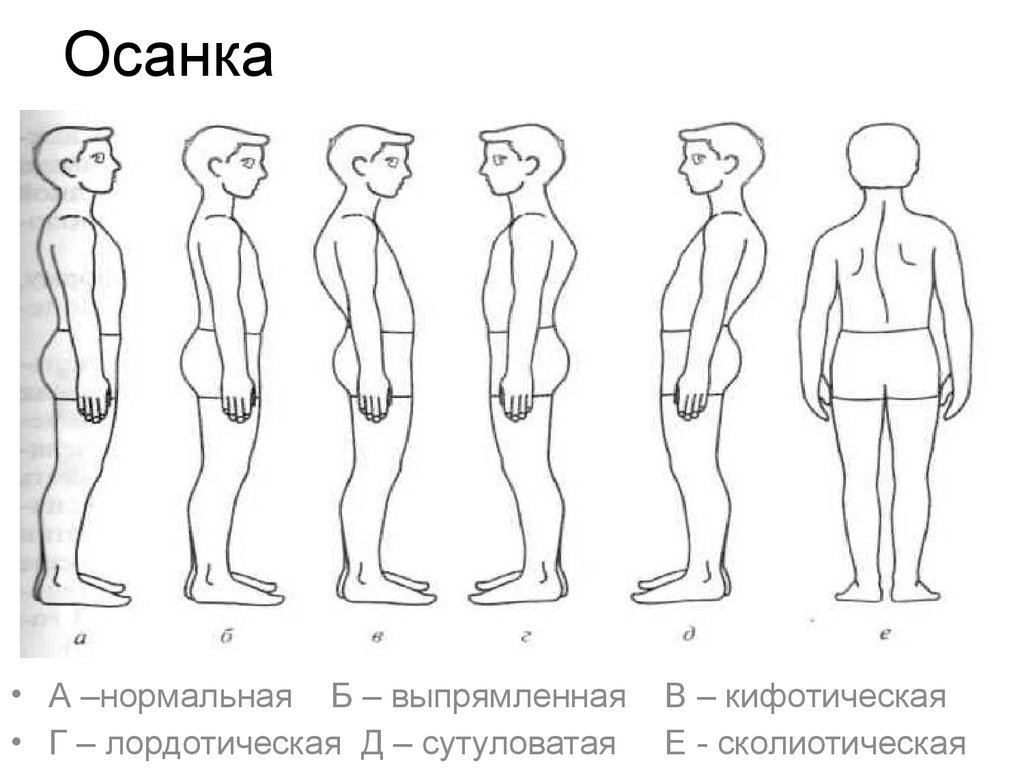 Формирование правильной осанки - 
задача комплексная, требующая длительного целенаправленного вмешательства как со стороны специалистов, так и родителей при активном участии самого ребенка.
Профилактика нарушений осанки включает:
сон на жесткой постели в положении лежа на животе или спине;
 правильная и точная коррекция обуви: устранение функционального укорочения конечности, возникшее за счет нарушений осанки; компенсация дефектов стоп (плоскостопие, косолапость);
 организация и строгое соблюдение правильного режима дня (время сна, бодрствования, питания и т.д.);
постоянная двигательная активность, включающая прогулки, занятия физическими упражнениями, спортом, туризмом, плавание;
отказ от таких вредных привычек, как стояние на одной ноге, неправильное положение тела во время сидения (за рабочим столом, дома в кресле и т.д.);
контроль за правильной, равномерной нагрузкой на позвоночник при ношении рюкзаков , сумок и др.
Профилактика нарушений осанки осуществляется с помощью физкультуры и массажа 
Соблюдайте следующие рекомендации:
Лечебная физкультура назначается врачом – специалистом.
Упражнения, которые входят в такой комплекс, всегда различны. Это зависит от вида искривления осанки и степени тяжести.
Перед тем как делать любое из упражнений, необходимо провести разминку, для того чтобы разогреть мышцы и не дать порваться связкам и суставам.
Упражнения для коррекции ассиметричной осанки
«Кошечка». Из положения стоя на четвереньках – опускание и поднимание головы со сгибанием в поясничном отделе с последующим разгибанием в грудном и поясничном отделах позвоночника. 
«Ванька-встанька». Из положения сед в группировке (руки обхватывают колени, прижатые к груди) - перекат назад и возвращение в исходное положение без помощи рук. 
«Птица». Из положения сед ноги врозь руки в стороны (сохраняя положение правильной осанки) – наклон вперед до касания руками пальцев ног. 
«Змея». Из положения лежа на животе, ноги вместе, руки к плечам – медленно разгибая руки и поднимая голову, выполнить разгибание в грудном и поясничном отделах позвоночного столба. 
«Лодочка». Из положения лежа на животе, руки за спину – поднять голову, грудь, ноги, зафиксировать положение (покачаться «на лодочке»). 
«Пловец». Из положения лежа на груди – брасс на груди (имитация движений рук, постепенно увеличивая амплитуду и темп движений, не касаясь руками пола). 
«Рыбка». Из положения лежа на животе, руки на предплечьях на полу, пальцы вперед – медленно разгибая руки, поднять голову, прогнуться во всех отделах позвоночника и коснуться стопами головы.
Упражнения для коррекции кифотической осанки
«Кроль на спине». Стоя перед зеркалом, круговые движения рук назад. 
«Насос». Стоя перед зеркалом – наклоны вправо и влево, скользя руками вдоль туловища. 
«Штанга». Из положения стойка ноги врозь гимнастическая палка на плечах – наклон вперед. 
«Лук». Стоя спиной к гимнастической стенке, хватом за рейку на уровне плеч – сгибание-разгибание позвоночника в грудном и поясничном отделе. 
«Силач». Из положения лежа на животе, гантели в стороны - разгибание в грудном отделе позвоночного столба с одновременным подниманием ног. 
«Орел». Из положения лежа поперек гимнастической скамейки на уровне середины бедра, руки за голову – наклон вперед с последующим разгибанием в грудном и поясничном отделах с фиксацией положения. 
«Замок». Из положения сед на полу, скрестив ноги – левая за спиной ладонью наружу, правая, согнутая в локтевом суставе на плече ладонью вовнутрь, пальцы в «замок». То же другой рукой.
Упражнения для коррекции кифолордической осанки
«Дровосек». Из положения стойки ноги врозь, руки в «замок» – взмах руками вверх и резкий наклон вперед. 
«Книжка». Из положения сед ноги врозь – наклоны до касания лбом коленей. «Рак». а) Из положения лежа на животе – поочередное поднимание прямых ног назад вверх; б) То же, из упора на коленях. 
«Лодочка». Из положения лежа на животе, руки за спину – поднять голову, грудь, ноги, зафиксировать положение (покачаться «на лодочке»). 
«Велосипед». Из положения лежа на спине, руки вдоль туловища ноги вверх – имитация движений велосипедиста.
Упражнения для коррекции плоской спины
«Лодочка». Из положения лежа на животе, руки за спину – поднять голову, грудь, ноги, зафиксировать положение (покачаться «на лодочке»). 
«Пловец». Из положения лежа на груди – брасс на груди (имитация движений рук, постепенно увеличивая амплитуду и темп движений, не касаясь руками пола). 
«Ящерица». а) Из положения лежа на животе, подбородок на тыльной поверхности кистей, лежащих друг на друге, - руки на пояс, приподнимая голову и плечи, свести лопатки с фиксацией положения; б) То же, кисти плечам, за голову. 
«Бокс». а) Из положения лежа на животе – имитация ударов. «Рак». а) Из положения лежа на животе – поочередное поднимание прямых ног назад вверх; б) То же, из упора на коленях. 
«Пушка». Из положения лежа на животе – толкание от себя набивного мяча (1 кг).
Профилактика нарушений стопы
Плоскостопие
характеризуется снижением высоты продольного или поперечного свода, которое вызывает болезненные ощущения при ходьбе и стоянии, плохое настроение, быструю утомляемость. Основной причиной плоскостопия является плохое функциональное состояние мышц связочного аппарата, поддерживающих свод стопы.
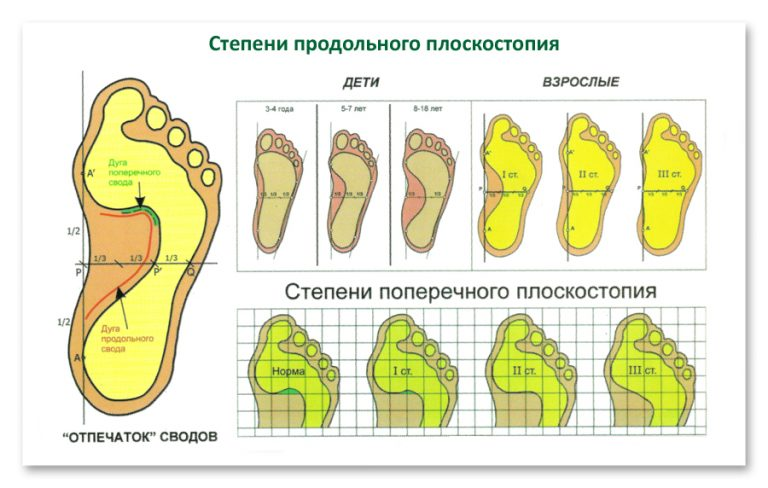 Причины возникновения:
раннее вставание и ходьба;
слабость мышц стоп, чрезмерное их утомление в связи с длительным пребыванием на ногах;
избыточный вес;
неудобная обувь (правильная обувь: жесткий задник, эластичная подошва, небольшой широкий каблук, широкий носок);
также ряд перенесенных заболеваний
    (например, рахит, полиомиелит);
травмы стопы и голеностопного сустава (вывихи, подвывихи, переломы) и т.д.
Важно знать!
Точно определить плоскостопие можно с 5 лет посетив врача – ортопеда.
Плантография – метод получения отпечатков стопы (следа), позволяющих судить о ее рессорной функции.
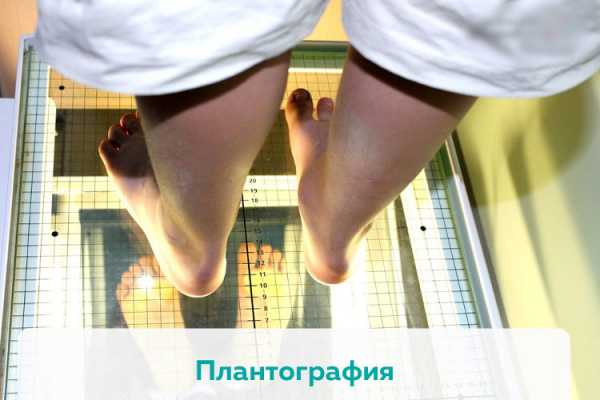 Коррекционные упражнения, выполняемые лежа на спине
Поочередное и одновременное сгибание-разгибание ног в голеностопных суставах, приподнимая и опуская наружный край стопы.
Ноги согнуты в коленных суставах стопы параллельно друг другу, отведение-приведение пяток.
Ноги согнуты в коленных суставах стопы параллельно друг другу, сгибание-разгибание ног в голеностопных суставах.
Из положения левая стопа на лодыжке правой скольжение до коленного сустава.
Поочередное и одновременное сгибание ног в голеностопных суставах с одновременной супинацией и пронацией.
Коррекционные упражнения, выполняемые сидя
Максимальное подошвенное сгибание стоп с супинацией.
Поочередное захватывание пальцами ног гимнастической палки.
Захватывание пальцами матерчатого коврика или имитация захватывания песка.
Захватывание стопами округлых предметов (теннисного мяча, бильярдных шаров) внутренними сводами стопы и перемещение их с одного места на другое.
Сидя на краю стула, стопы параллельно — руками захватить коленные суставы, развести колени, одновременно поставить стопы на наружный край и согнуть пальцы.
Катание стопами мяча, гимнастической палки, массажного валика.
Максимальное разведение и сведение пяток, не отрывая носков от пола.
Из положения сед, ноги согнуты в коленных суставах, пятки прижаты к ягодицам — медленное продвижение стоп вперед и назад за счет сгибания и разгибания пальцев.
В упоре сидя сзади — поочередные и одновременные круговые движения стопой.
Коррекционные упражнения, выполняемые стоя

Стоя на наружных сводах стоп — встать на носки и вернуться в исходное положение.
Стоя на наружных сводах стопы — полуприсед.
Стоя, носки вместе, пятки врозь — встать на носки, вернуться в исходное положение.
Стоя, стопы параллельно— сгибая пальцы, поднять внутренний край стопы.
Стоя след в след (носок правой касается пятки левой), — подняться на носки, вернуться в исходное положение.
На пол положить две булавы (кегли) — захватить пальцами ног шейку или головку булавы и поставить ее на основание.
Перемещение теннисного мяча пальцами ног от носка к пятке, не поднимая ее.
Левая (правая) на носок — поочередная смена положения в быстром темпе.
Стоя, ноги врозь, стопы параллельно, руки на пояс — присед на всей стопе.
Коррекционные упражнения, выполняемые в ходьбе
Ходьба на носках, на наружных сводах стоп. 
Ходьба на носках, в полуприседе, носки внутрь. 
Ходьба гусиным шагом на наружных сводах стопы. 
Ходьба по набивным мячам. 
Ходьба на носках по наклонной плоскости. 
Ходьба на носках с высоким подниманием бедра. 
Ходьба приставными шагами боком по канату, расположенному на полу. 
Ходьба приставными шагами по рейке гимнастической стенки, держась за рейку на уровне пояса. 
Лазанье по гимнастической стенке вверх и вниз, захватывая рейку пальцами и поворачивая стопы внутрь. 
Ходьба на носках, собирая пальцами ног рассыпанные орехи, шишки, пуговицы. 
Ходьба на четвереньках маленькими шажками. 
Ходьба по массажному коврику (по траве, гальке, гравию).
Спасибо за внимание!